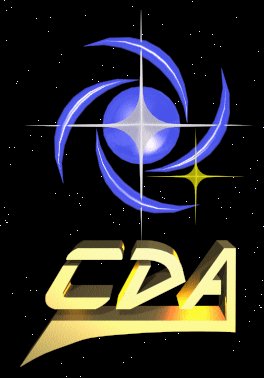 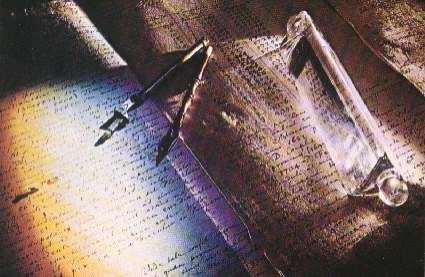 Uma história escrita pela Luz
Palestrante: Jéssica Cristina Ramos           –               E-mail: jessica.ramos@usp.br
O inicio da astronomia
Constelações
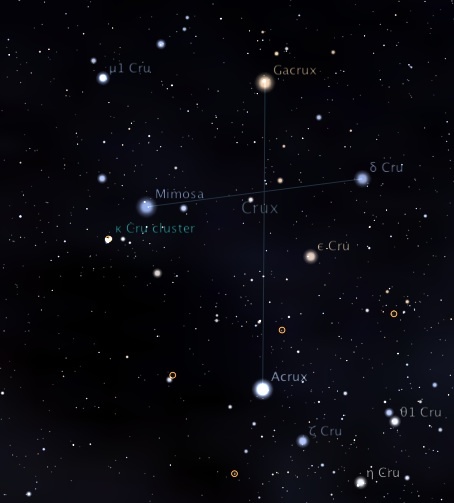 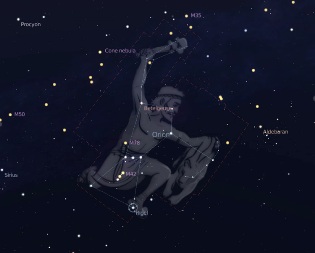 Stonehenge
Construido em 3100 a.C
Maquina de Anticítera
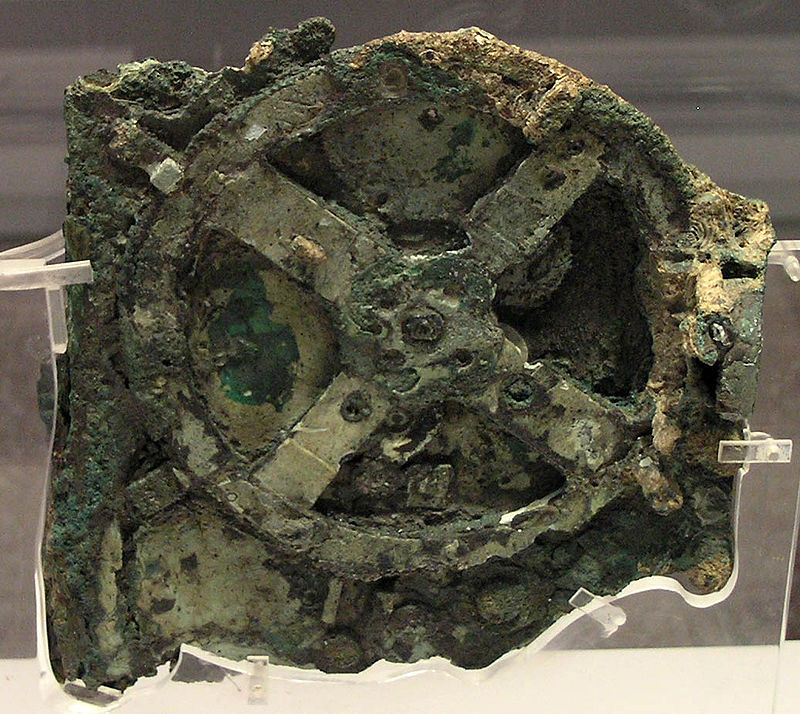 Registros Chineses
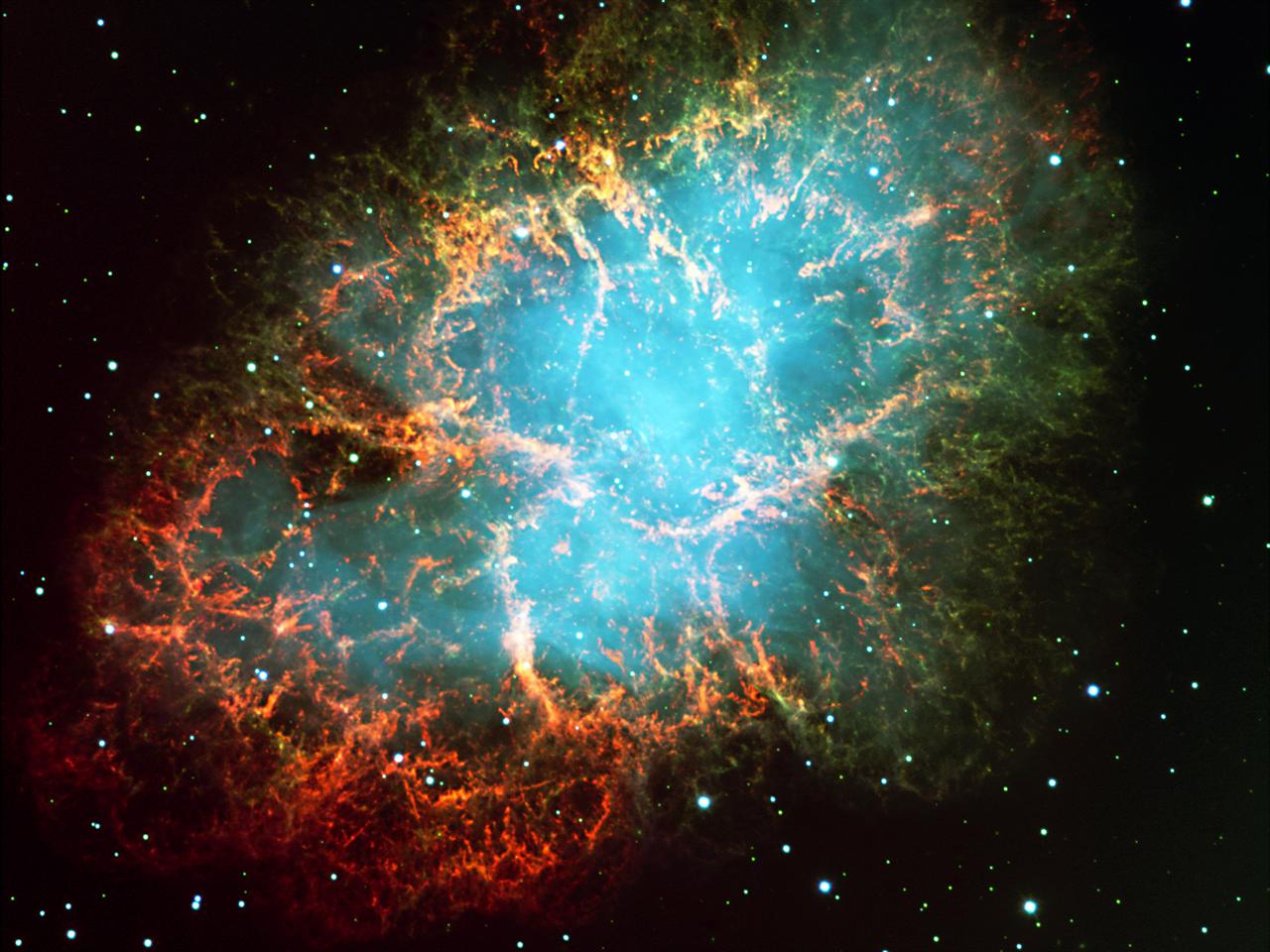 O primeiro telescopio1609
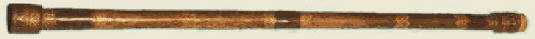 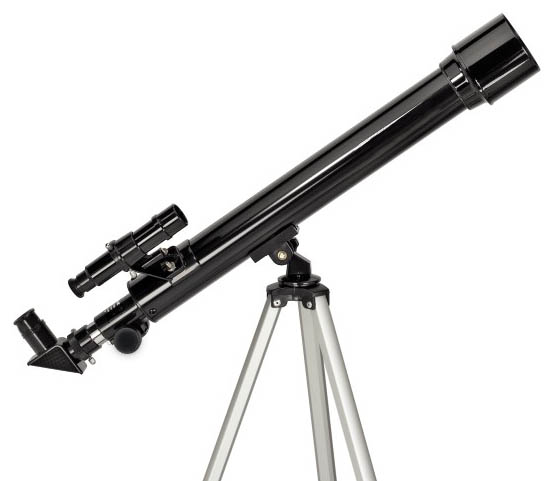 Galileu Galilei
DescobertasPublicadas no livro Sidereus Nuncius em1610
Crateras e montanhas na Lua
Satélites em Jupter (Io, Calisto, Europa e Ganimedes)
Estudos sobre a Via Láctea

   Posteriormente

Heliocentrismo
manchas Solares
Anéis em Saturno
Imagens vista por Galileu
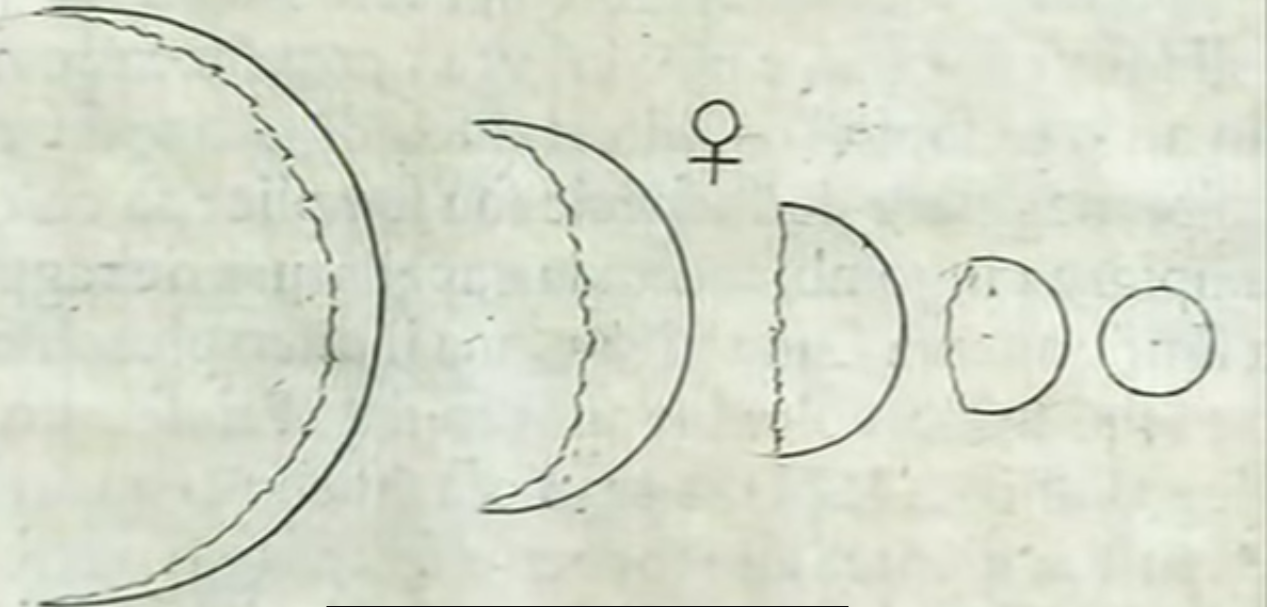 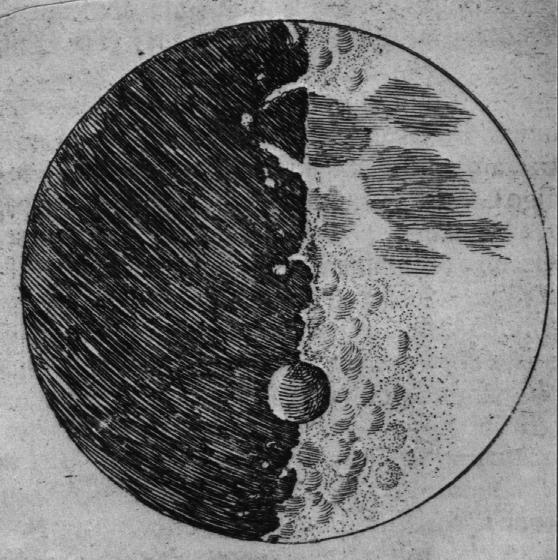 Telescópios maiores começaram a ser construidos
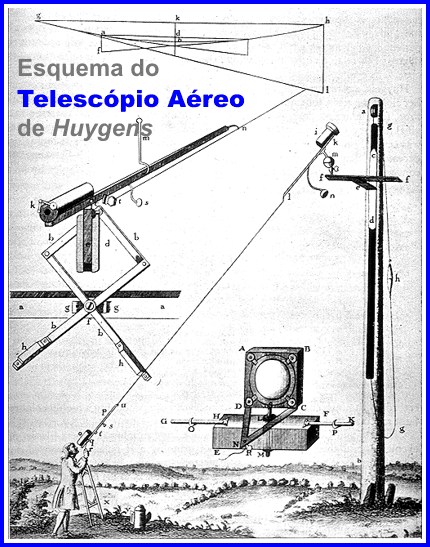 Telescópio Refletor(1668)
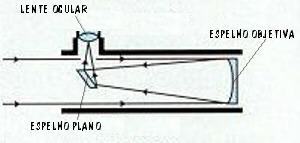 Isaac Newton
Espectro da Luz
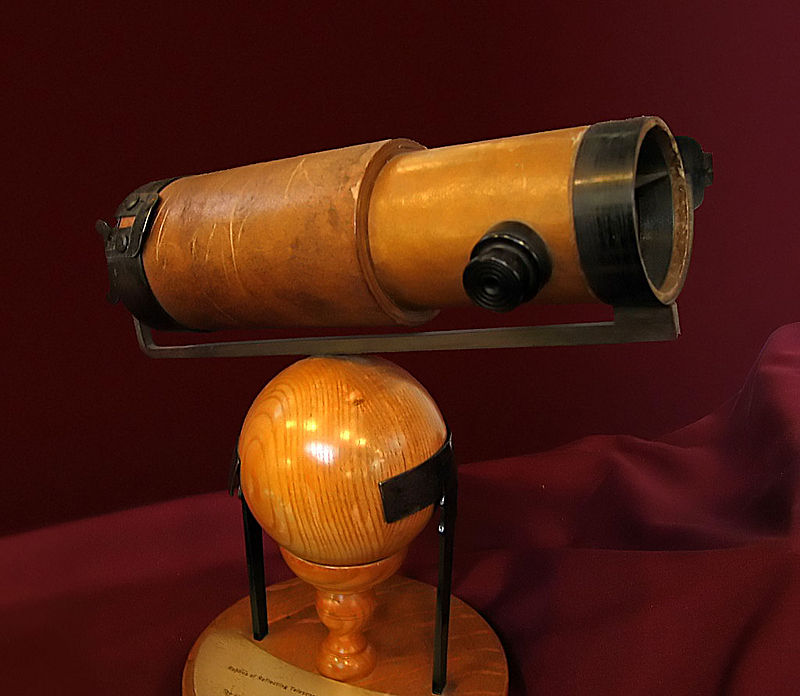 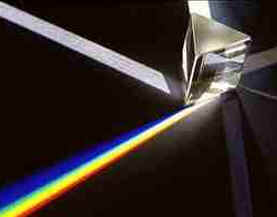 1776
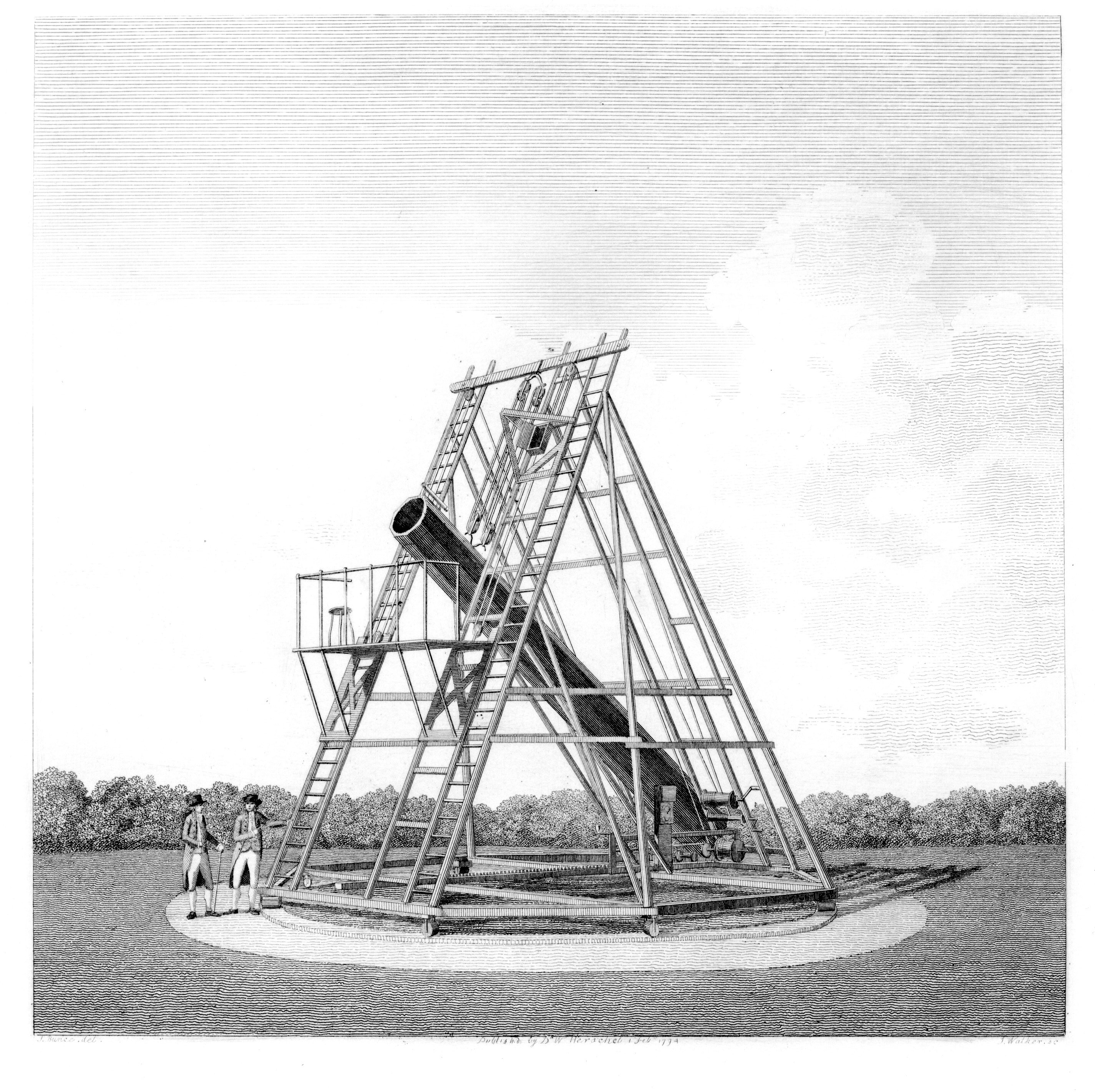 William Herschel
Nebulae
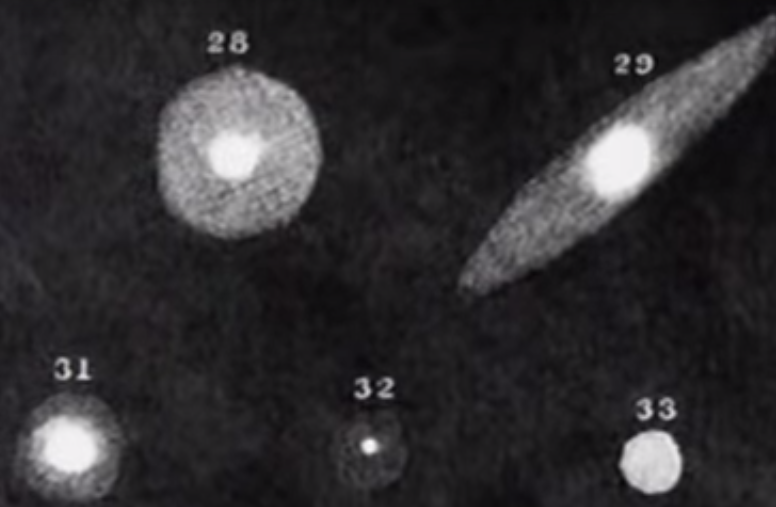 Estrelas váriaveis Cefeidas
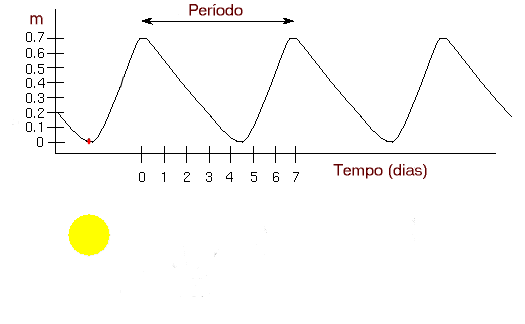 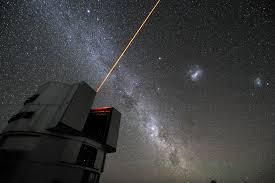 Henrietta Leavitt
Refletor Hale(1904)
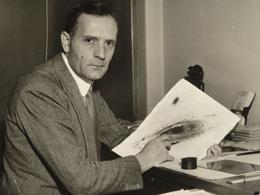 Edwin Hubble
Diagrama de HR(1910)
Espectro da LuzGustav Kirchhoff
Espectro Solar1815 Joseph Fraunhoffer
Efeito Doppler
Dúvidas?
Bibliografia